Поиск информации
Цель
Получение полной информации о способах и порядке получения услуг в нижегородском кадровом центре «Работа России», необходимых документах
-       Кто мне может разъяснить как получить услугу?
Где находится нужный мне НЦЗН? 
-       Получу ли я индивидуальное сопровождение от НЦЗН после получения нужной мне услуги?
- Есть ли сайт, где можно получить информацию об услуге, которая нужна конкретно мне?
 - Как сформировать запрос на Единая Цифровая Платформа «Работа России»?
-    Насколько понятно и доступно описан процесс подачи заявления (документов)?
-     А можно ли проконсультироваться дистанционно (через соц.сети, мессенджеры, Интернет-приемную на сайте, чат-бот), по телефону?
-     Часто ли придется приходить в НЦЗН?
Компетентны ли сотрудники НЦЗН?
-        Смогут ли мне помочь в открытии бизнеса и найме сотрудников?
-    Смогу ли я получить субсидии?
-    Надо спросить коллег: обращались ли в НЦЗН, помогли ли им?
-    Надо спросить в у знакомых может быть, они помогут обратиться в НЦЗН?
-    Не потрачу ли я много времени впустую?
-
Мысли  клиента
- Обеспечить доступность, актуальность, проактивность информации по вопросам обращения в НЦЗН, получения индивидуального сопровождения в различных каналах взаимодействия представителя  малого бизнеса с  НЦЗН.
- Обеспечить взаимодействие с ТПП НО, НАПП, Мой бизнес для формирования единообразия предоставляемой информации.
- Эффективно делегировать работу между сотрудниками call-центра (единая справочная служба). 
Обучить специалистов call-центра обращению по телефону.
 Внедрить работы чат-бота (программа, которая выясняет потребности пользователей, а затем помогает удовлетворить их)
- Проявить вежливость компетентность, профессионализм, индивидуальный подход сотрудниками НЦЗН.
Цель  НЦЗН
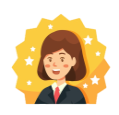 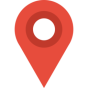 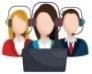 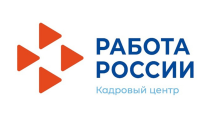 Точки  касания
-
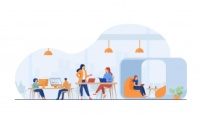 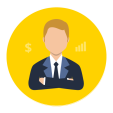 Работодатель сферы малого бизнеса (ИП) 
 решает вопрос поиска необходимых сотрудников и оперативного закрытия имеющихся вакансий
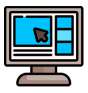 Количество подписок, просмотров в социальных сетях информации, касающейся развития малого бизнеса и предоставления мер адресной поддержки.
Опрос в конце разговора с оператором сall-центра.
Анализ статистики сайта и социальных сетей.
Статистика и тематика посещений НЦЗН (Клуб работодателей «Партнер») .
Статистика по количеству обратившихся в НЦЗН представителей малого бизнеса с целью поиска необходимых работников, открытия бизнеса, получения помощи в сопровождении трудоустройства, получения субсидий.
Статистика и тематика посещений НЦЗН.
Метрики  измерения  клиент-  ского опыта
Опрос в конце разговора 
с оператором сall-центра.
Недостаточное владение сотрудниками НЦЗН компетенциями сервисного обслуживания отдельных сегментов клиентов.
Страх начинающих бизнесменов, что не смогут корректно провести документационное оформление бизнеса.
Достаточно продолжительное время поиска работников.
Постоянные технические сбои при работе на ЕЦП.
«Информационные шумы», «слухи», предвзятое отношение коллег – работодателей к центру занятости населения (невозможно найти работников через данную организацию).
- Неосведомленность работодателей о том, что информация о НЦЗН может быть в других источниках (например, в социальных сетях).
- Некомпетентные разъяснения сотрудников call-центра.
- Работодатель не может дозвониться до НЦЗН, потом забудет, что вообще надо позвонить, совсем не приходит в НЦЗН и распространяет свой негативный опыт взаимодействия с НЦЗН своим коллегам, друзьям и знакомым.
Барьеры
Отдел улучшения качества клиентского опыта, 
 отдел методологического сопровождения в сфере занятости работодателям отдел информационных систем
Отдел улучшения качества клиентского опыта, отдел информационных систем
Директора филиалов, отдел управления персоналом, отдел бухгалтерского учёта
Директора филиалов, отдел улучшения качества клиентского опыта
Директора филиалов, отдел улучшения качества клиентского опыта, отдел управления персоналом
Ответствен  ные лица со
стороны  НЦЗН
- Наполнение актуальной и понятной информацией сайта НЦЗН (не менее 1 раза в неделю), социальных сетей (ВКонтакте, Telegram)
-     Обеспечение удобной логистики (навигации) сайта НЦЗН – размещение отдельного баннера для малого бизнеса в на главной странице сайта (БС). 
- Посещение бизнес-форумов, мероприятий по линии Торгово-промышленной палаты Нижегородской области, Нижегородской ассоциации промышленников и предпринимателей,  центра «Мой бизнес» с целью непосредственного информирования представителей предпринимательских структур о возможностях НЦЗН. необходимой информации до организаций.
- Обеспечение работы горячей линии по вопросам взаимодействия с работодателями.
- Организация удобной коммуникации с НЦЗН путём интернет-приёмной на официальном сайте НЦЗН, а также прямое обращение  через аккаунты в соц. сетях.
- Обучение сотрудников НЦЗН работе с гражданами, индивидуальному подходу.
-Повышение мотивации сотрудников НЦЗН (материальной и нематериальной).
- Помощь в получении дополнительного образования, курсы МВА (Master of Business Administration) — магистр делового администрирования в менеджменте (управлении)), курсы повышения квалификации и т.п. (в зависимости от сфер интересов работодателя).
Активное целенаправленное взаимодействие с соответствующими подразделениями администраций районов, курирующими вопросы предпринимательской сферы.
Активное взаимодействие с кадровыми и бизнес- организациями.
 Активное взаимодействие с социальными партнерами
-  Проведение тематических тренингов, семинаров.
-  Подбор кандидатов на вакансии в соответствии с требованиями.
-  Индивидуальный подход к каждой организации в виде индивидуального плана предоставления комплекса услуг.
- Обеспечение полноты, доступности и
актуальности тематической информации на стендах в НЦЗН. 
-  Наличие информации на бумажных носителях об услугах и возможностях социальных партнеров (ТПП НО, НАПП, Мой бизнес) в достаточном количестве.
Обеспечение сотрудников информацией об услугах и возможностях социальных партнеров (ТПП НО, НАПП, Мой бизнес).
Проведение хорошо подготовленных тематических заседаний Клуба работодателей «Партнер».
- Обучение сотрудников клиентоцентричным компетенциям, работа с материальным и нематериальным стимулированием и мотивированием сотрудников.
Инстру-  менты  повыше-  ния  качества  клиент-  ского  опыта
Решение о выборе
Дополнительные услуги и тренинги
Подача заявления в НЦЗН
Повышение уверенности в себе, своей
самооценки, мотивации
Посещение НЦЗН с  минимальными затратами времени и усилий и максимальным комфортом
Выбор удобного способа обращения в НЦЗН
-   Смогу ли я сразу попасть на прием или придется ждать?
-   Есть ли вода и стулья, столы?
-   Много ли людей в помещении?
-   Есть ли возможность дистанционно получить услугу?
Можно ли будет самому разобраться, к какому специалисту идти?
 Специалист НЦЗН имеет представление о малом бизнесе?
-   Если прием только дистанционный, что нужно сделать? 
-   Кто может разъяснить?
-    Если я не зарегистрирован на ЕЦП нет учетной записи, смогу я получить услугу?
-   Поможет ли это мне  в поиске работников?
-   Сколько времени на это надо тратить?
-   Внимательно ли отнесется специалист ко мне?
-   Можно ли принять участие в собеседовании
в режиме онлайн?
-   Можно ли выбрать удобную мне дату  и ближайший ко мне НЦЗН?
-  Есть ли возможность дистанционно записаться в НЦЗН?
- Было бы полезно изучить отзывы других организаций по обслуживанию в офисах НЦЗН.
- В какой НЦЗН обращаться, если регистрация в одном месте, а фактическое место нахождения – в другом?
-   Обеспечение работы механизмов обратной связи
- Обеспечение доступности, актуальности информации о порядке обращения в НЦЗН в различных каналах взаимодействия с НЦЗН
- Информирование о необходимости регистрации на платформе «Работа в России» и портале «Госуслуги».
- Обеспечение возможности использовать «гостевой» компьютер НЦЗН для самостоятельной регистрации
-  Обеспечение возможности предварительной записи в НЦЗН.
-  Обеспечение информирования клиентов о возможностях предварительной записи.
Обеспечение эффективности проведения мероприятий, направленных на повышение уверенности, мотивации на сотрудничество.
- Обеспечение комфортности и удобства внутреннего помещения НЦЗН, пребывания работодателей. 
- Обеспечение информирования о способах получения услуг и сервисов НЦЗН
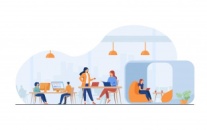 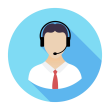 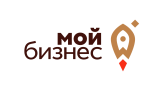 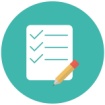 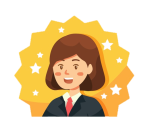 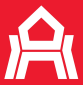 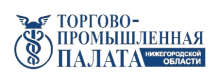 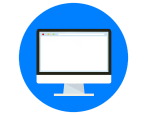 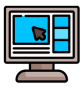 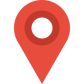 Анализ писем (обращений) через интернет -приёмную, по электронной почте, в соц. сетях. 
Анализ обращений модуля системы сбора обратной связи, обращений через интернет приёмную, терминалы оценки посещения НЦЗН.
- Принятое решение работодателя (кандидат не подходит по результатам собеседования-не соответствие заявленным требованиям и условиям, требуемой квалификации и т. п.)).
Анализ обращений организаций через сайт НЦЗН, соц. сети, электронную почту, терминалы оценки посещения НЦЗН, QR-коды.
Анализ результатов анкеты для малого бизнеса.
- Завышенные требования работодателя. 
- Завышенные ожидания соискателей. 
- Невысокая конкурентная способность кандидатов на рынке труда.
-  Недостаточная осведомленность администратора о содействии малому бизнесу.
- Сотрудники НЦЗН испытывают трудность в предоставлении информации об оказании услуг в электронной форме, о  поиске работников для работодателя на ЕЦП.
- Трудность с поиском информации для организаций на сайте www.trud.nnov.ru, ЕЦП. 
- Недостаточное взаимодействие с образовательными организациями.
Отдел методологического сопровождения в сфере занятости работодателей, отдел по улучшению качества клиентского опыта, отдел информационных систем
Отдел по улучшению качества клиентского опыта, отдел методологического сопровождения в сфере занятости работодателей, отдел по улучшению качества клиентского опыта, отдел информационных систем, филиалы НЦЗН
Филиалы, отдел по улучшению качества клиентского опыта
-   Обеспечение ответов на поступающие вопросы
о процедуре поиска необходимых работников. Подготовка и публикация информационных материалов, видеороликов о способах обращения в  НЦЗН, в том числе в электронном виде.
-   Обеспечение работы «гостевых компьютеров», понятности информации. 
-   Обучение сотрудников НЦЗН консультированию по вопросам работы на «гостевом компьютере».
-   Подготовка и печать инструкций о самостоятельной регистрации на цифровых платформах. 
Публикация инструкций на сайте и в социальных сетях.
- Публикация отдельных постов в СМИ относительно услуг по индивидуальному сопровождению работодателей сферы малого бизнеса.
-   Установка понятной удобной навигации в помещении НЦЗН (предусмотреть отдельное помещение – переговорную, где в спокойной обстановке обсудить проблемы, с которыми обратился работодатель).
-   Обучение сотрудников НЦЗН работе с самозанятыми и малым бизнесом, первичному консультированию о возможностях содействия и получения мер поддержки.
-   Информирование о способах обращения в НЦЗН на сайте, в социальных сетях. 
-   Информирование о  необходимости регистрации на цифровых платформах на сайте НЦЗН, в социальных сетях.
-   Межведомственное взаимодействие на основании соглашений о сотрудничестве с бизнес-организациями, социальными партнерами (ТПП НО, НАПП, центр «Мой бизнес»).
- Размещение и обновление информации о способах обращения в НЦЗН на сайте и в социальных сетях. 
Публикация историй успеха малого бизнеса, которым нашли работников и/или оказали содействие в открытии бизнеса через НЦЗН на сайте, в социальных сетях, СМИ.
Взаимный обмен «перекрестными ссылками», постами с социальными партнерами об оказываемых услугах и совместных мероприятиях.
-Внедрение и сопровождение механизма сбора и анализа обратной связи (отдельный QR-код «Поиск работников для малого бизнеса»).
-     Внедрение  предварительной записи через сайт НЦЗН, в социальных сетях.
-  Обеспечение бесперебойной работы интернет-приёмной на сайте НЦЗН (www.trud.nnov.ru).
- Обучение сотрудников работе с предприятиями сферы малого предпринимательства, консультации по вопросам предварительной записи.
- Обучение специалистов НЦЗН сценариям взаимодействия с представителями бизнеса.
- Проведение профилирования малого бизнеса с целью выявления мотивации к взаимодействию с НЦЗН. 
- Обучение сотрудников НЦЗН индивидуальному подходу в работе с малым бизнесом, определению оптимальных государственных услуг и сервисов.
Оценка работы НЦЗН
Взаимодействие с центром «Мой бизнес»
Получение результата
Открытие бизнеса в короткие сроки
Получить удовлетворение от того, что смог открыть бизнес
Выбрать форму открываемого предприятия, меру государственной поддержки
-   Какой срок выхода в точку безубыточности?
-   Будет ли к кому обратиться за помощью?
-   С чего начать?
-   Будет ли дальнейшая поддержка от государства?
-   Будет ли доход соответствовать ожиданиям?
-   Будет ли работа интересной?
-   Договорится ли сотрудник НЦЗН о приеме в «Мой бизнес»?
 -   Как проходит прием?
 -   Отсутствие специального образования будет ли препятствием для открытия бизнеса?
 -   Буду ли я интересен на рынке?
 -   Смогу ли я получить субсидию?
 -   Что будет, если не получится получить гос.помощь?
-   Как долго будет длиться прием?
Все ли документы я подготовил?
Помогут ли мне?
-   Надо ли мне поделиться успехом?
-   Не осудят ли меня?
   Где оставить свой отзыв?
   Увидят ли мой отзыв? (Анонимно)
- Ответят ли мне
- Обеспечение эффективного взаимодействия с центром «Мой бизнес».
- Обеспечение информирования и консультирования клиентов о порядке и сроков оформления документов
- Обеспечить работу механизма сбора и анализа обратной связи.
- Информирование клиентов о мерах гос.поддержки для малого бизнеса.
- Информирование клиентов об услуг ах и возможностях социальных партнеров (ТПП НО, НАПП, Мой бизнес»)
- Обеспечить информирование работодателей о процессе оказания
государственных услуг и сервисов.
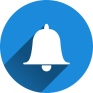 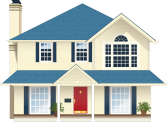 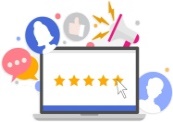 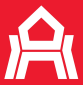 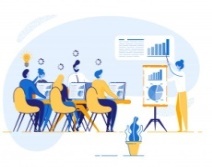 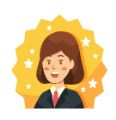 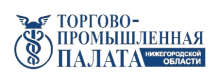 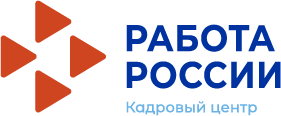 - Анализ контента в социальных сетях (о количестве положительных отзывов, историй успеха, рекомендаций).
- Анализ модуля системы сбора обратной связи, обращений через интернет приёмную, терминала оценки посещения НЦЗН.
- Статистика обратившихся клиентов, открывших бизнес.
Количество обратившихся клиентов, имеющих высшее  и среднее профессиональное образование .
- Отсутствие эффективного механизма сбора обратной связи, технические сбои, нежелание клиентов дать обратную связь.
- Отсутствие времени у специалиста для индивидуального сопровождения клиента.
Отсутствие индивидуального подхода к клиентам. Формальный подход к подбору  необходимых работников, 
а также вариантов развития бизнес-идеи.
Отдел методологического сопровождения в сфере занятости работодателей, отдел методологического сопровождения и контроля оказания услуг в сфере занятости населения, отдел по улучшению качества клиентского опыта, филиалы НЦЗН
Отдел по улучшению качества клиентского опыта, отдел информационных систем
Отдел методологического сопровождения в сфере занятости работодателей, отдел методологического сопровождения и контроля оказания услуг в сфере занятости населения, отдел по улучшению качества клиентского опыта, филиалы НЦЗН
Создание и внедрение механизмов сбора и анализа обратной связи в различные каналы взаимодействия, в том числе на сайте НЦЗН, в социальных сетях. 
 Обеспечить наличие и доступность QR-кодов в помещении НЦЗН.
-   Обучить сотрудников НЦЗН особенностям работы с предприятиями малого бизнеса,
анализу и работе с негативными и положительными отзывами.
-   Обучение сотрудников НЦЗН грамотному предоставлению услуг и сервисов.
-   Внедрение материального и нематериального стимулирования сотрудников НЦЗН.
-   Тесное взаимодействие с организациями после  получения ими необходимой услуги (поиск работников, открытие бизнеса  и т.п.).
- Обучить сотрудников НЦЗН грамотному оказанию услуг и сервисов НЦЗН, обеспечить обучение и тестирование по индивидуальному подходу в работе с предприятиями малого бизнеса. 
- Обучить сотрудников НЦЗН эффективному взаимодействию с  социальными партнерами (ТПП НО, НАПП, бизнес-инкубаторы).